Data-Driven Change: Tools to Improve Campus-wide Retention
Derek Price, DVP-PRAXIS LTD
Vincent Tinto, Syracuse University/Pell Institute for the Study of Opportunity in Higher Education

Pell Institute for the Study of Opportunity in Higher Education
Council for Opportunity in Education
September 6, 2007
Chicago, Illinois
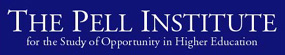 Overview:
Declining gap in access between high and low-income students

Continued gap in college completion between high and low-income students

Continuing failure to campuses to develop effective and systematic strategies to promote success of low-income students

USA Funds funded project
Data-Driven Change
DATA AT 
THE CORE
Stage 1: Map the Current State of Affairs
Document Student Outcomes
Conduct Student Success Inventory
Create Longitudinal Cohort Database
Document Student Outcomes
Disaggregate 
Race and Ethnicity
Gender
Socioeconomic Status (e.g. Pell Grant Recipient)
Core Outcomes
Course Success Rates (Gateway and Developmental)
Credits Completed vs. Attempted
Term-to Term Retention
Cumulative Credits Earned
Degree/Certificate Completion
Student Success Inventory
List of Current Programs and Assessment Activities 
Number of Students Served (each term)
Evaluation Data, if available
Outcomes
Operations
Revenue Sources (e.g., grants, dean’s discretionary, general fund)
[Speaker Notes: a list of college programs and assessment activities (e.g., surveys, focus groups) targeted to low-income students. Low-income students are those eligible for the Pell Grant. This Student Success Inventory should include data on the number of students served each term, any evaluation results on student outcomes and/or program operations, and sources of program revenue. It is also important for the inventory to list all surveys and focus groups the colleges regularly conduct to collect student experiences at the college and/or with specific programs. The information in the Student Success Inventory will be used during the second and third stages of Phase I to help colleges communicate gaps in student achievement and identify strategies to improve student success.]
Longitudinal Cohort Database
To follow a defined set of students (a cohort) over time
To document the flow of students through the institution
To identify leakage points for further investigation 
To provide baseline data for communicating with campus leaders
To measure the effectiveness of interventions
[Speaker Notes: a database of a defined group of students (i.e., a cohort) that includes information on student demographics, academic preparation, college courses attempted and completed, course grades, and ideally, financial aid. A longitudinal cohort database is used to track students over time. Information on courses attempted and completed, especially for gateway courses, should be added to the cohort database each term. These data allow college leaders to measure student outcomes (course success, retention, graduation and transfer), and identify areas where students are not succeeding. Additionally, colleges could illustrate course success rates in academic disciplines as a pipeline from general education courses to upper-level courses for majors.]
Stage 2: Communicating Gaps
Building ownership for gaps in student success across the campus 
personnel closest to the action (action leaders) – faculty, staff and program coordinators – should take a leadership role in reviewing gaps in student success and identifying the best strategies to close these gaps 
Engage low-income students directly
student surveys of satisfaction or engagement 
focus groups about their experiences with support services
[Speaker Notes: Using the information gathered during stage 1, the following questions should be reviewed by faculty, staff and administrators. 
1. Were there the gaps in low-income student outcomes? 
2. What programs are we currently offering low-income students in these areas? 
3. What are low-income students saying about their successes and difficulties? 
The answers to these questions will help colleges focus on the key elements to incorporate in programs to improve student success.]
Stage 3: Innovate and Implement
College teams (faculty, staff and administrators) use the data collected via administrative records and surveys, and information gathered through campus dialogues, to begin identifying strategies to close gaps in student success for low-income students
Some examples:
expanding existing programs to serve more low-income students 
adding academic support services to key classes that were identified as stumbling blocks for low-income students
piloting new programs
[Speaker Notes: Solutions to close student success gaps could also include strategies to better collect and use data on the extent low-income students access existing (or new) services offered by the college. For example, do colleges document service contact points for students? Did a student see an advisor, counselor or tutor? How many times did a student use this support service? Have students been interviewed or surveyed about their experiences with support services at the college? 
At the end of stage 3, colleges will have determined where an intervention is needed to improve outcomes for low-income students, and begin preparing to implement a pilot strategy. 
During the innovation stage, colleges should also begin conversations about program support and sustainability. What revenue sources can be tapped to pay for program services, including supplies and materials, physical space, training and personnel? Initially, colleges might pursue grant resources from local, statewide and even national philanthropic organizations and corporate charities. These resources should be used for program implementation start-up costs and evaluation activities. A first step to seeking external resource is for colleges to collect information about local, state and national grant-making organizations with missions to support student success for low-income students. Sustaining a successful program will also require colleges to consider reallocating existing resources to successful programs so more students can be served. In fact, private foundations are increasingly expecting colleges to identify how programs will be sustained after grant resources are spent. Thus, colleges should develop strategies for resource allocation within existing budgets to help sustain successful programs. Finally, colleges should work with government relations staff – through membership organizations or Trustees – to identify potential public dollars that could be garnered to support the programs identified to improve low-income student success.]
Stage 4: Evaluation
Design an evaluation plan that includes both quantitative and qualitative data collection methods 
Set explicit student outcome objective
Set goals based on the data reviewed during stages 1 and 2
Set reasonable – that is, achievable - goals
Data-Driven Change
A 12 month process to map the current state of affairs, communicate gaps, innovate and implement new or expanded programs and services
College leaders can become change agents who use data to: 
Set Priorities
Choose Strategies
Evaluate Outcomes.
Data-Driven Change
This process of data-driven change is a key indicator of institutional quality and of a commitment to improving student success.
Tools from the Pell Institute
Data Templates 
Student Success Inventory Guidebook
Campus Dialogue Protocol
Evaluation Guide
Support from Retention Experts
On-site and off-site Workshops
Discussion Topic A
Are these kinds of data (longitudinal, student outcome, student surveys/focus groups) regularly reviewed and discussed on your campus?

What would it take to get your campus to use data more effectively –for example as part of a data-driven change strategy?
Who should be involved?
Discussion Topic B
Think about a group of TRIO students who could be defined as a cohort
What data do you now collect about this cohort?
What outcomes are you interested in for this group?
How can you know if TRIO students are doing better or worse than similar students on these outcomes?